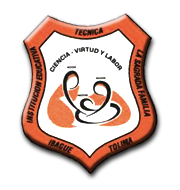 INSTITUCION EDUCATIVA TECNICA LA SAGRADA FAMILIA
FLOR MARIA ARANDA GONZALEZ 
DOCENTE
IBAGUE 2020
ESTABLECIMIENTO DE COMERCIO
Un conjunto de bienes organizados por el empresario para realizar los fines de la empresa. Una misma persona podrá tener varios establecimientos de comercio, y, a su vez, un solo establecimiento de comercio podrá pertenecer a varias personas, y destinarse al desarrollo de diversas actividades comerciales.
FUNCIONES
Creación del establecimiento 

Matricula del establecimiento de comercio 

Legalización del establecimiento de comercio 

Obligaciones de un establecimiento de comercio 

Obligación de prestar servicio de baño 

Obligación de atender los requerimientos de las autoridades 

Sanciones a
 los establecimientos de comercio
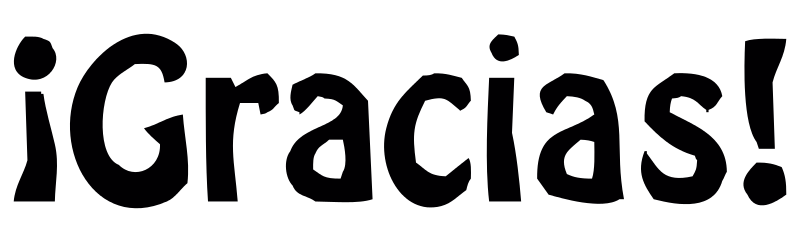